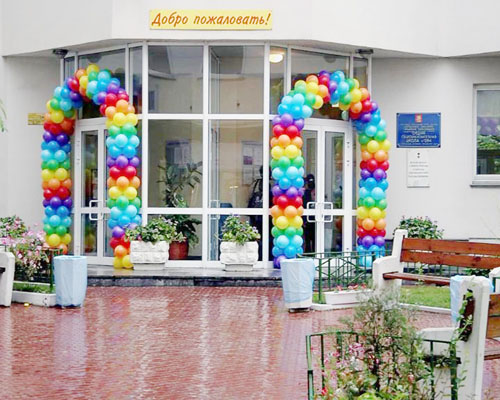 Неделя
гуманитарных  наук
Конкурс 
«Живой  фразеологический  словарь»
март 2011 года
Условия конкурса:
Представить сведения об истории возникновения фразеологизма.
2. Нарисовать плакат, иллюстрирующий содержание фразеологизма.
3. Инсценировать фразеологизм, показав его употребление в речи или литературном произведении.
Конкурс «Живой фразеологический словарь» проводился в II этапа:- команды учащихся шестых классов;- команды учащихся седьмых классов.
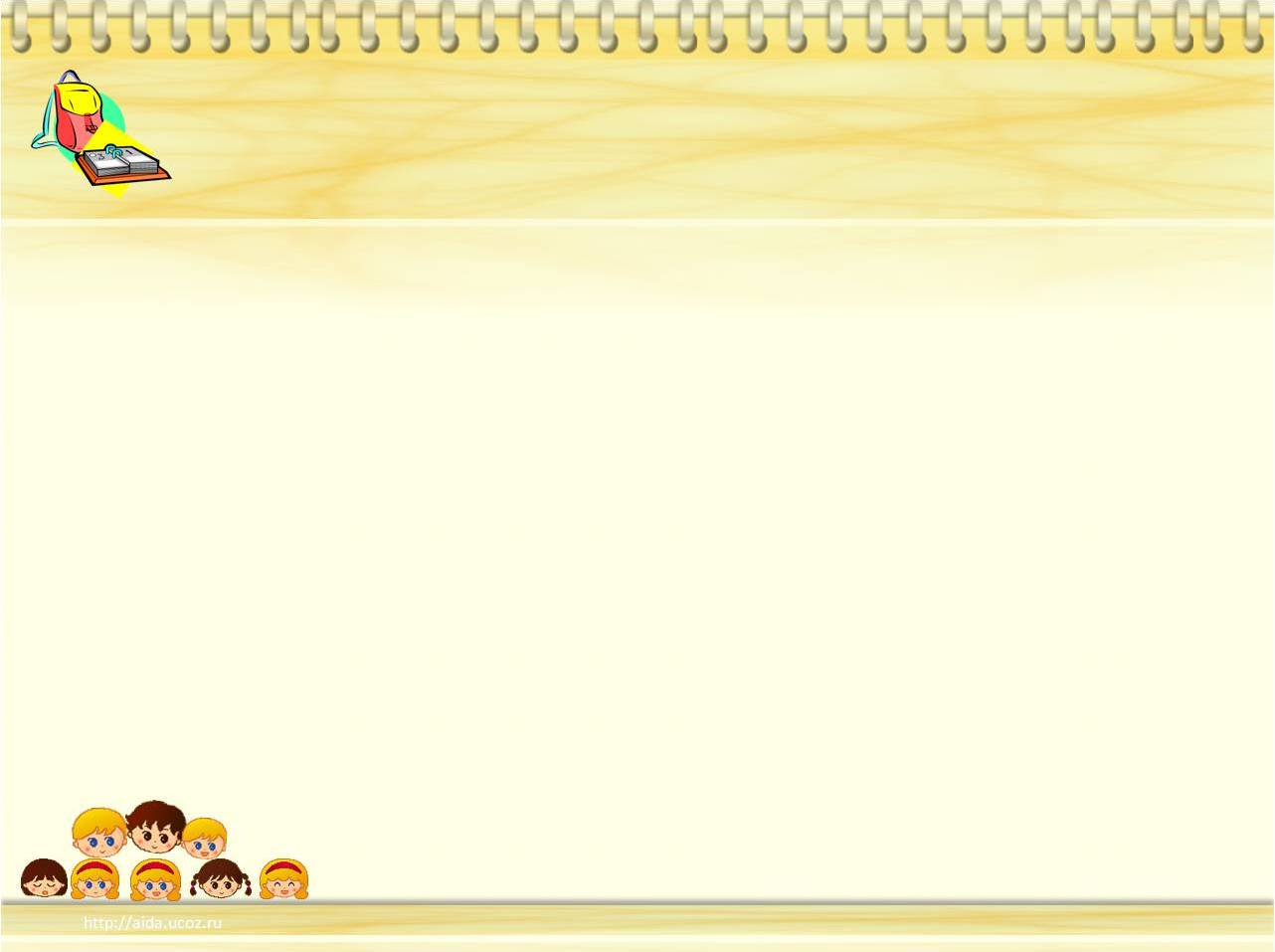 Презентация фразеологизмовкомандами шестых классов:
"Блоху подковать"
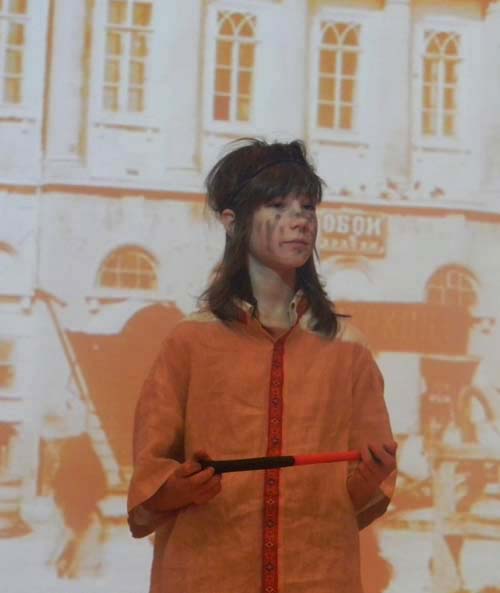 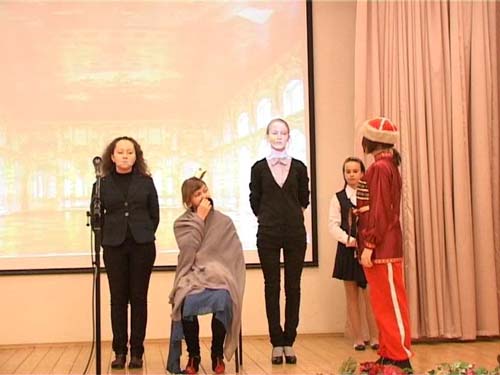 Команда 6 «А» класса:Левша – Богатырёва ПолинаЦари – Шевцова Алина
Казак, генерал Платов – Антошина ЮлияСвита – Бондаренко Олеся,Резникова ДарьяВедущий – Папкова Кристина
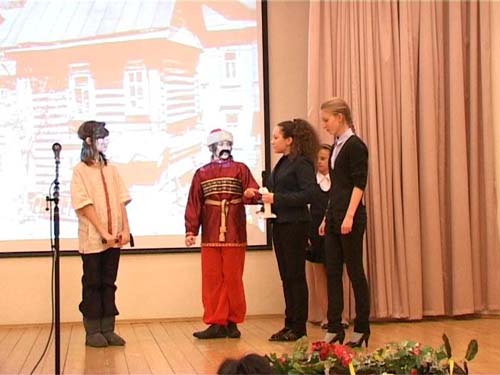 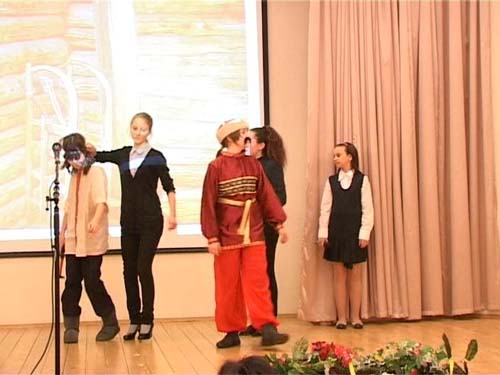 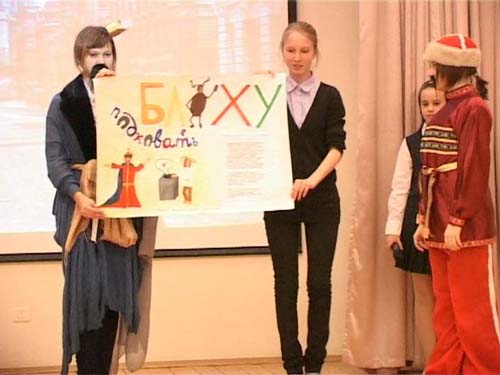 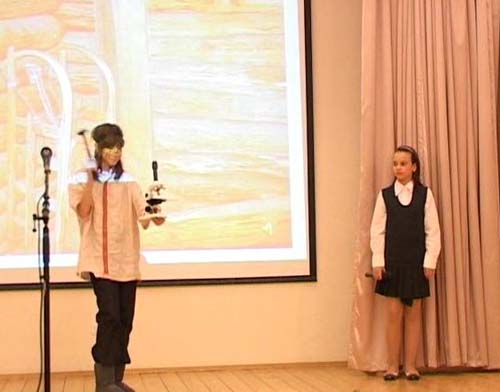 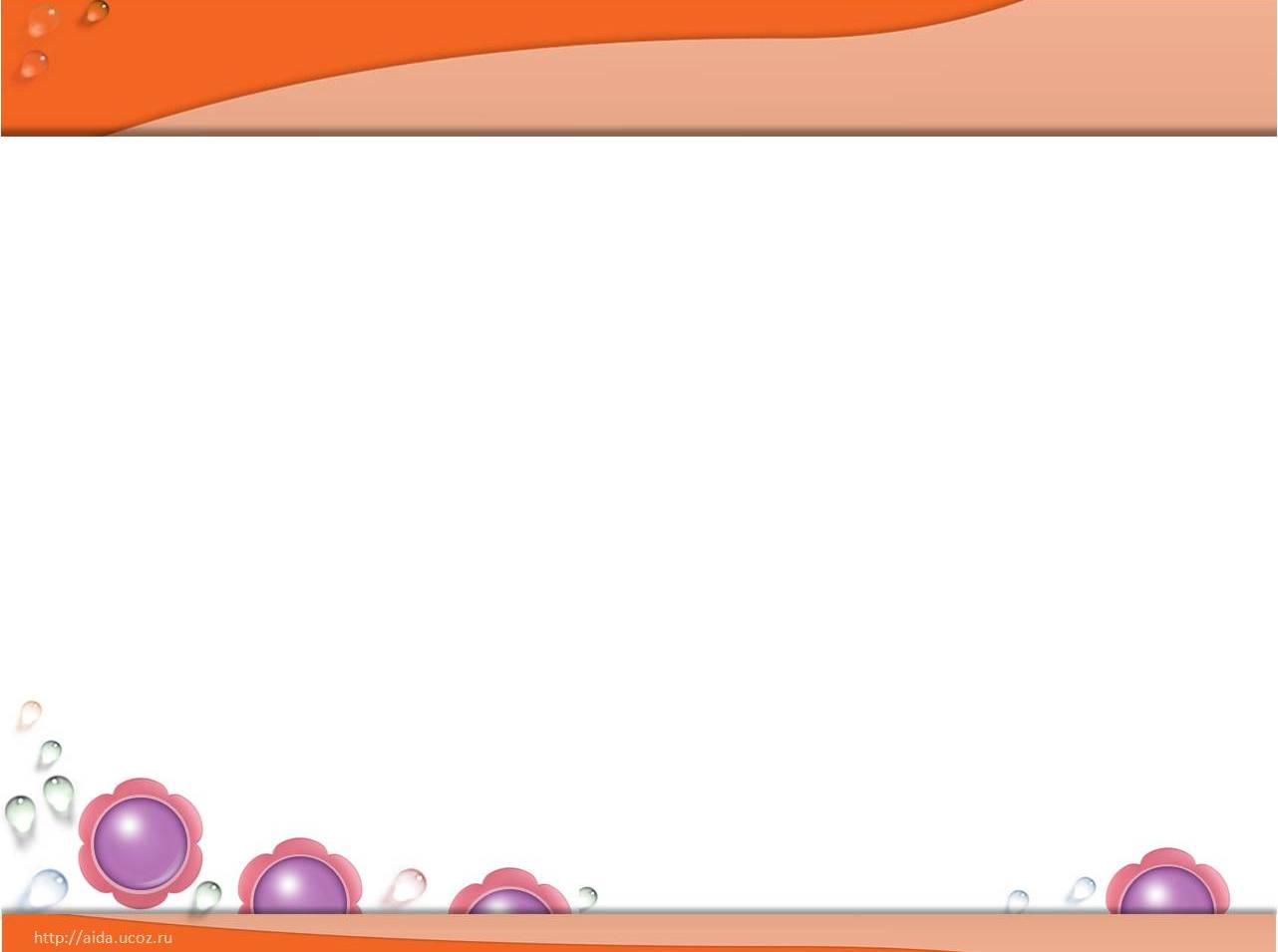 «Крокодиловы слёзы»
Команда 6 класса «Б»:Капур Наталия,Диброва Елизавета,Ржанов Никита,Фих Артур
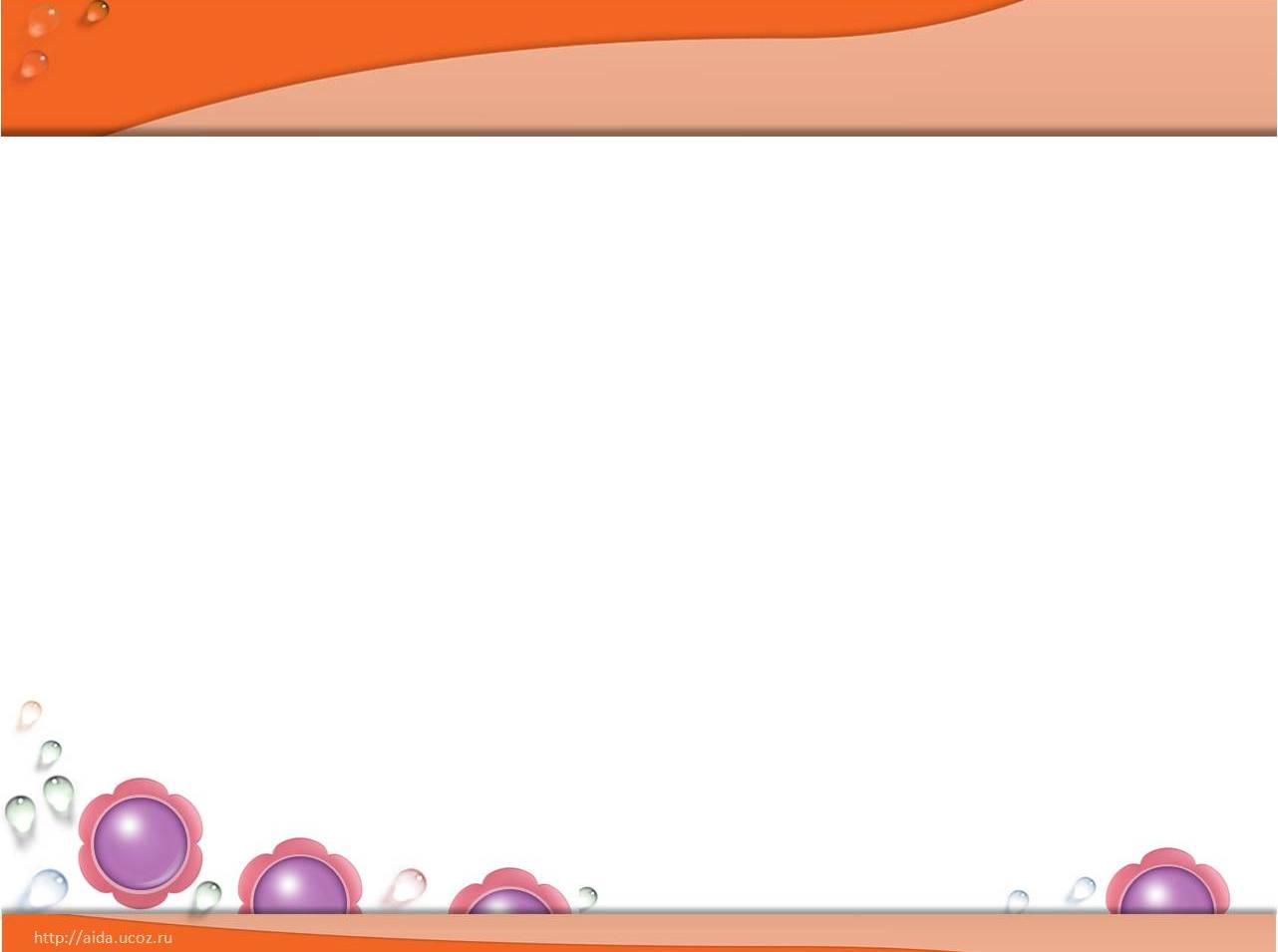 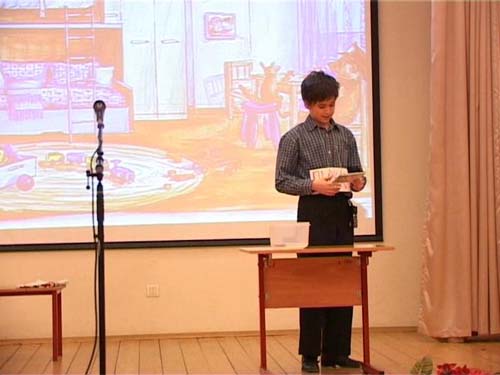 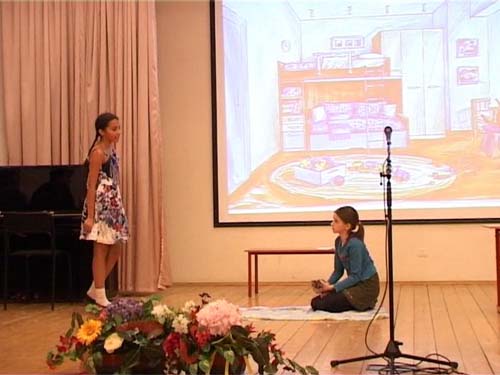 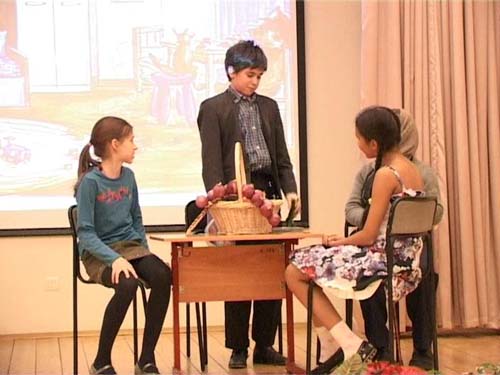 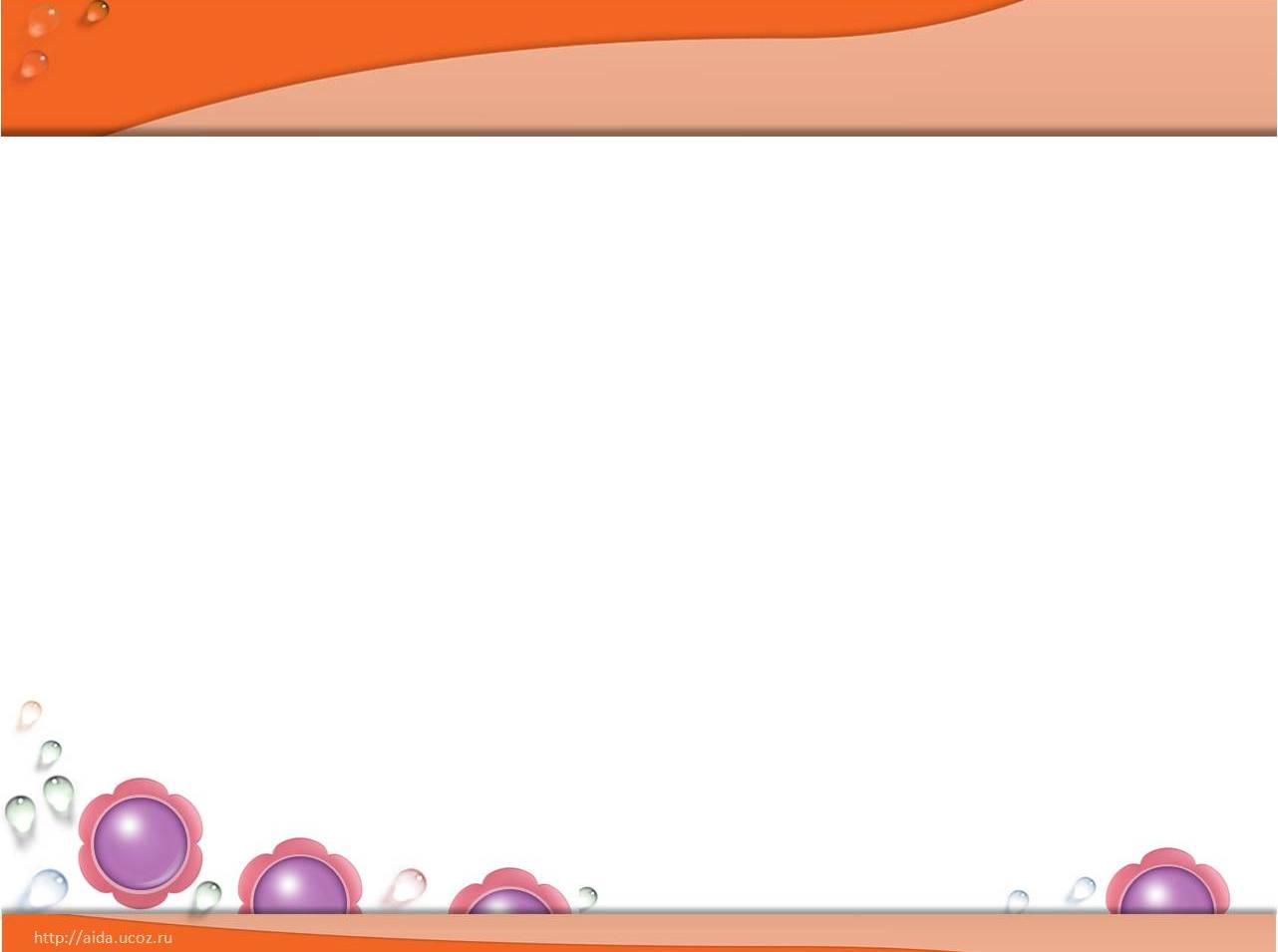 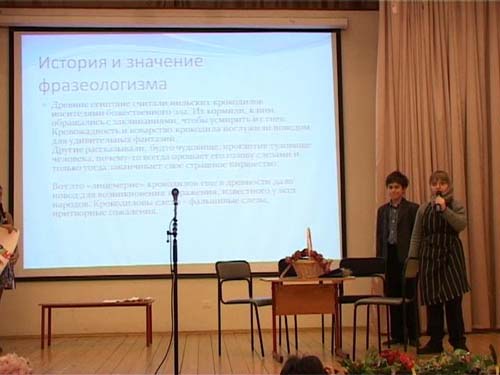 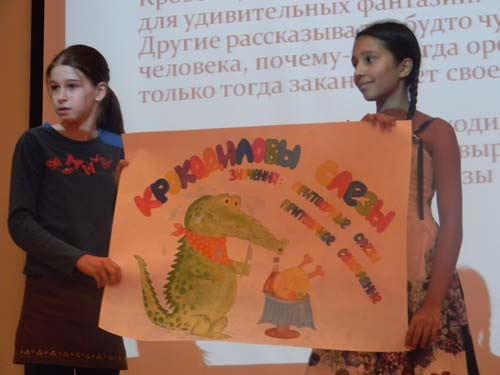 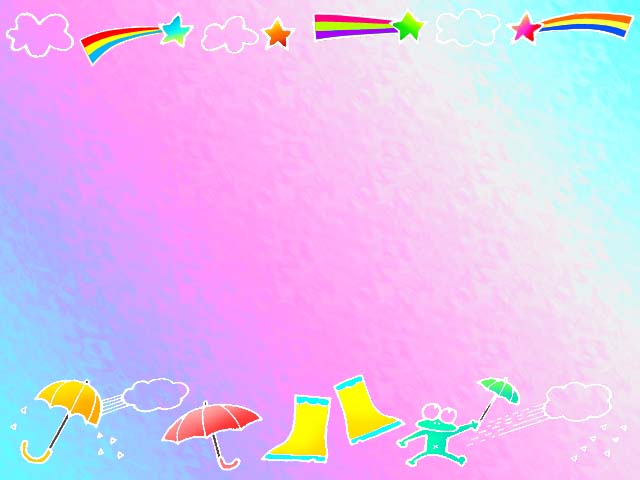 "Плясать под чужую дудку"
Команда 6 «А» класса:Виноградова Екатерина;Рябчикова Екатерина;Сергеева Мария;Чибискова Полина.
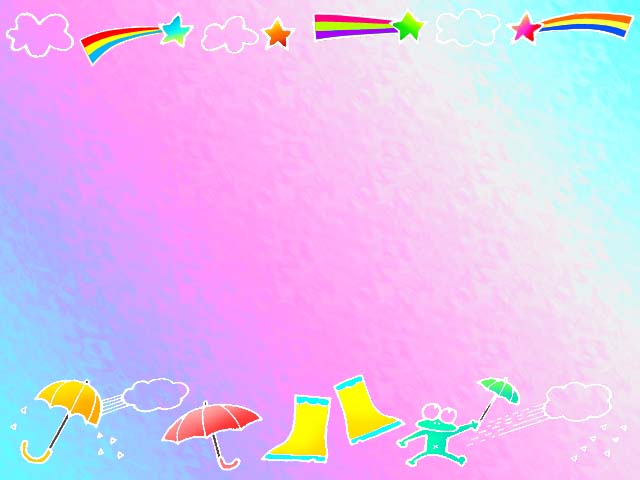 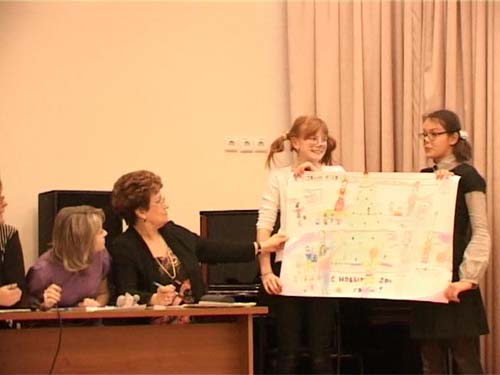 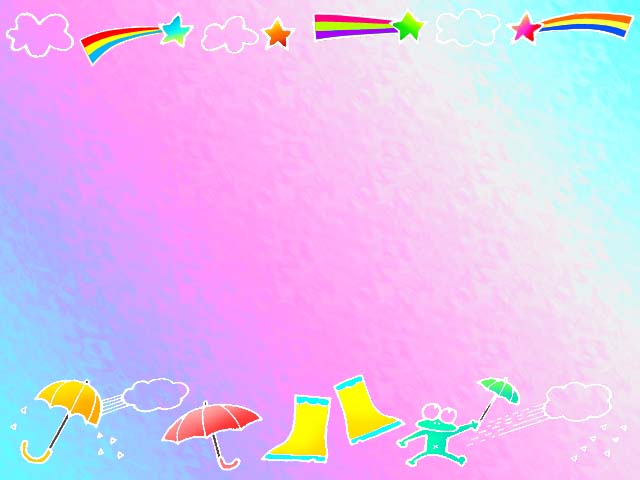 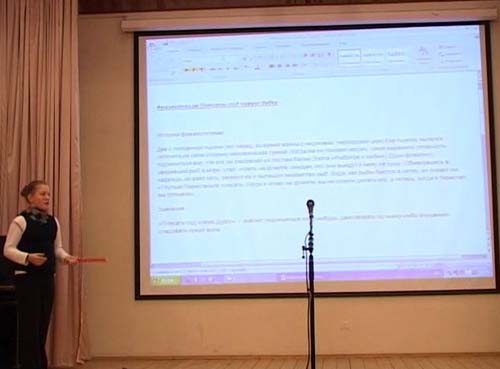 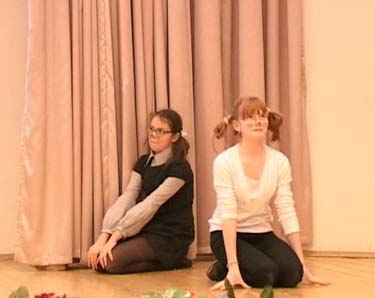 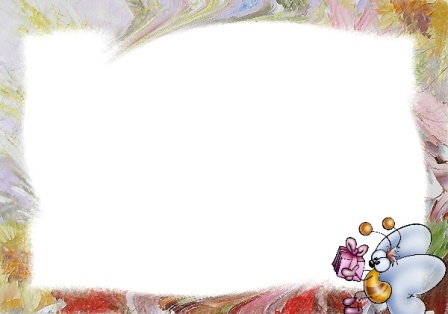 "Выносить сор из избы"
Команда 6 класса «В»:Зосимова Анастасия,Носенкова Анастасия,
Денякина Василина.
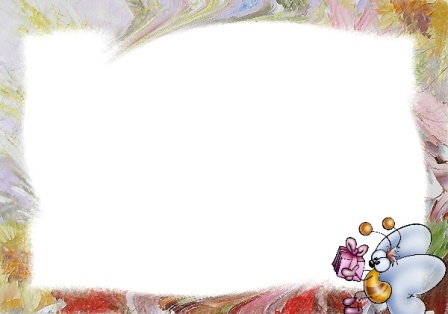 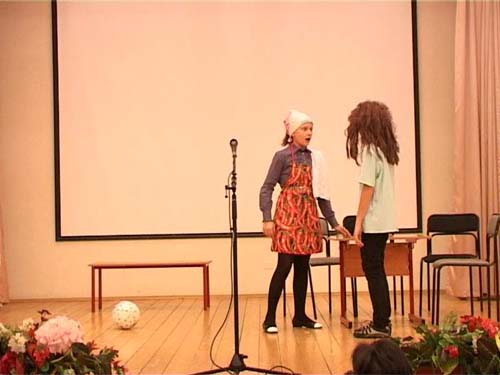 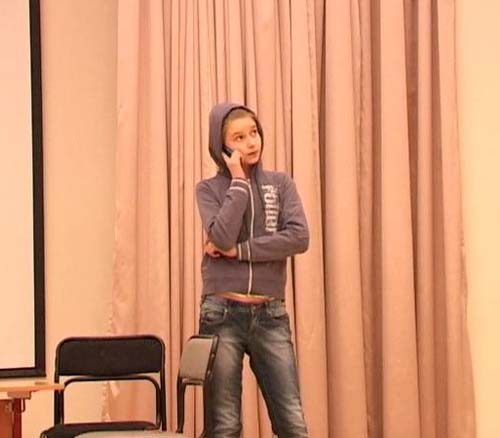 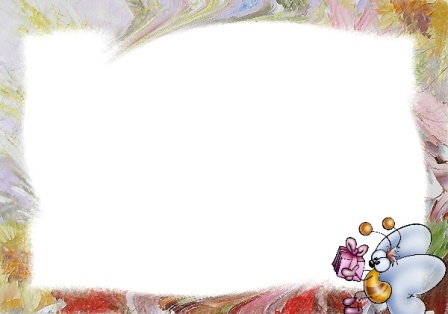 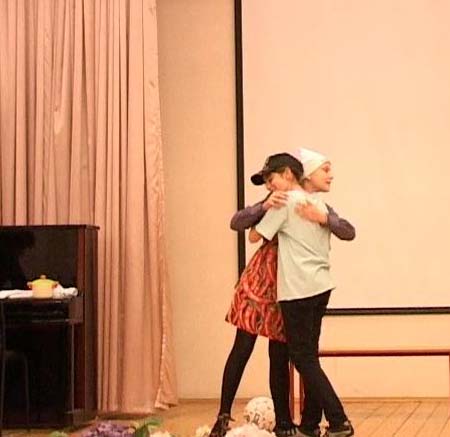 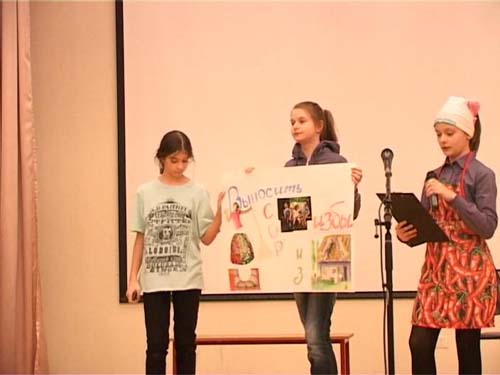 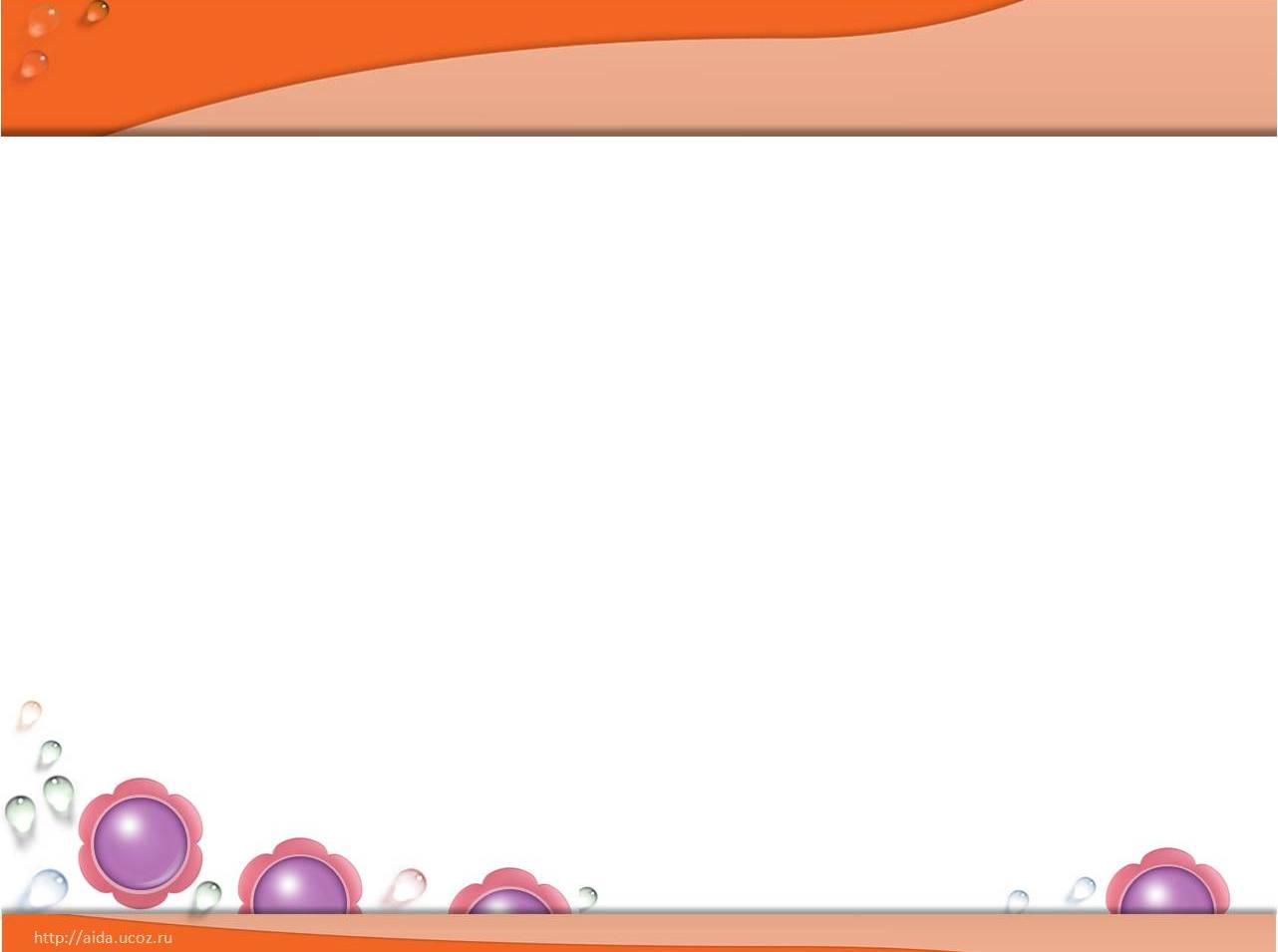 Команда-победитель
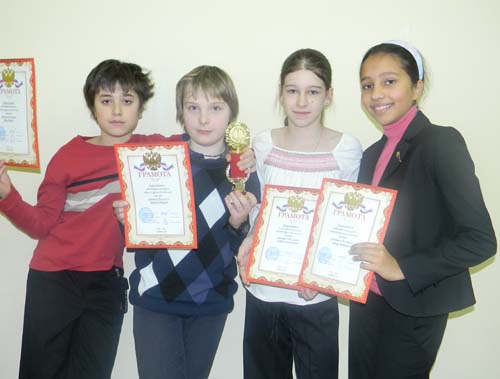 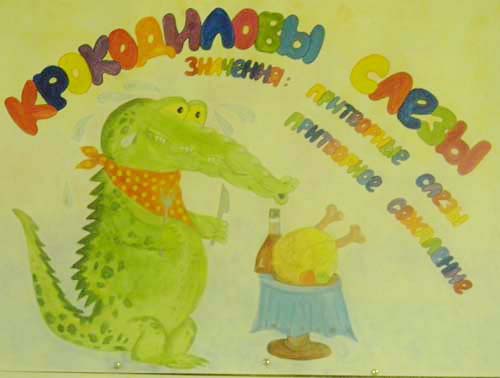 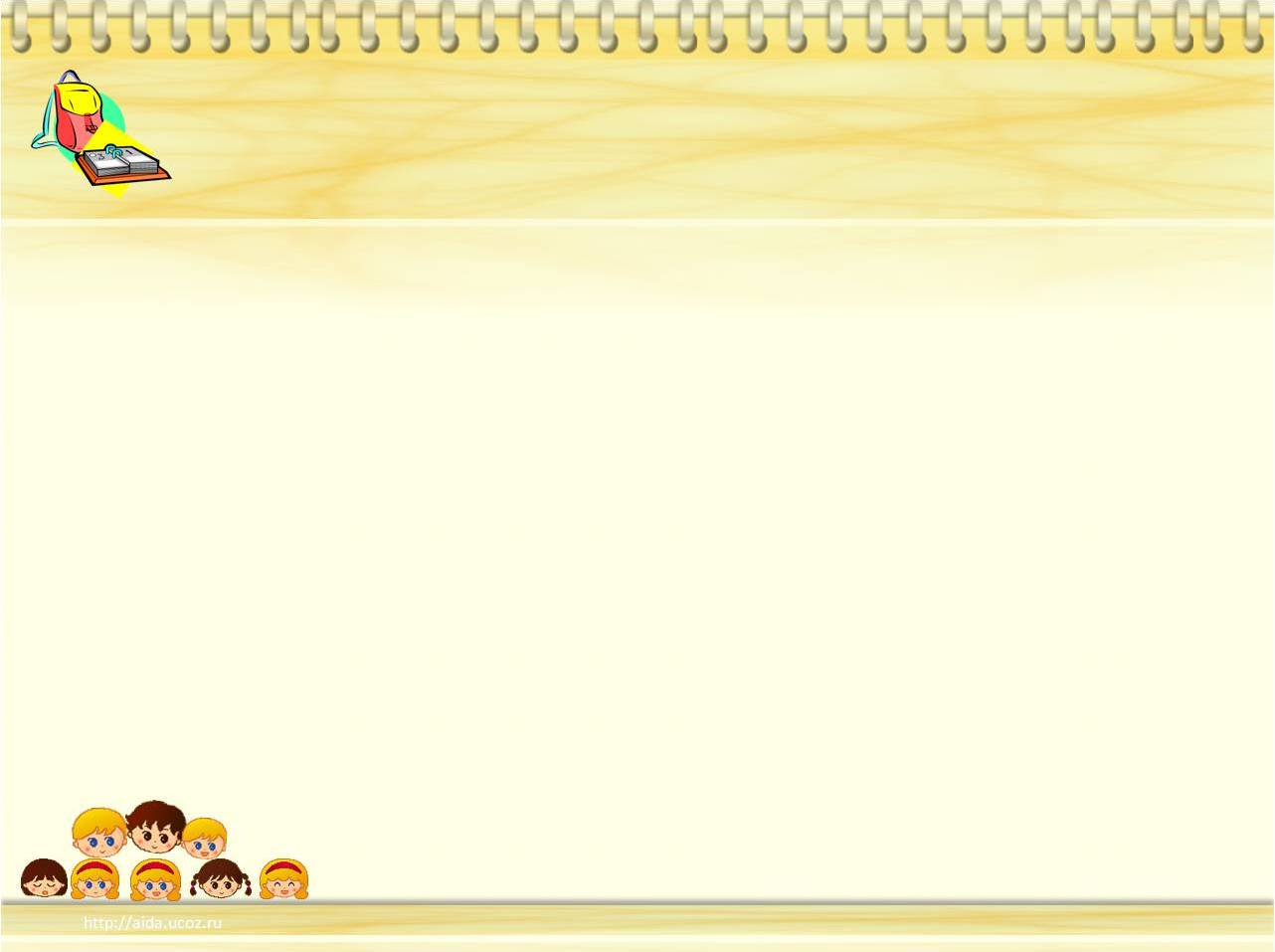 Презентация фразеологизмовкомандами седьмых классов:
"А ларчик просто открывался..."
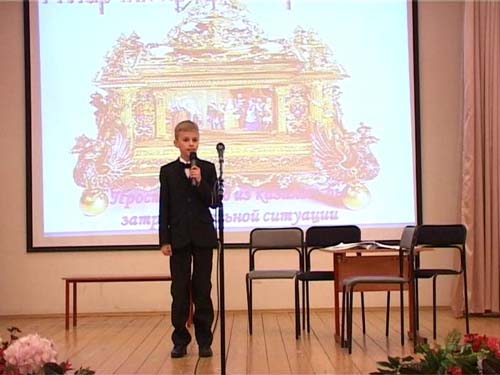 Команда 7 «А» класса:Шапошникова НадеждаШурыгин СтаниславДанюк ДарьяКрасков Денис
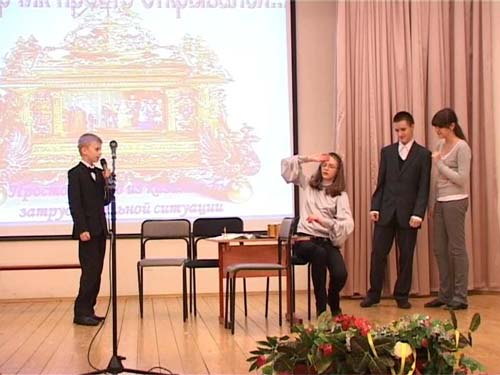 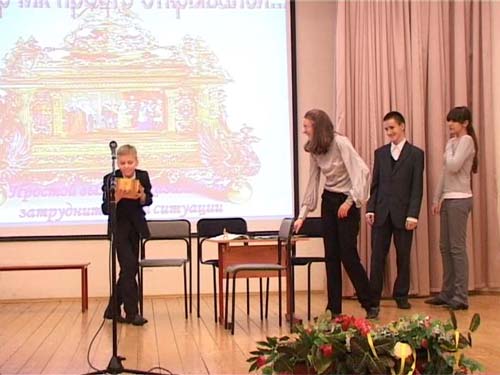 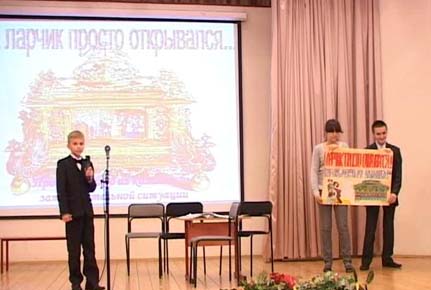 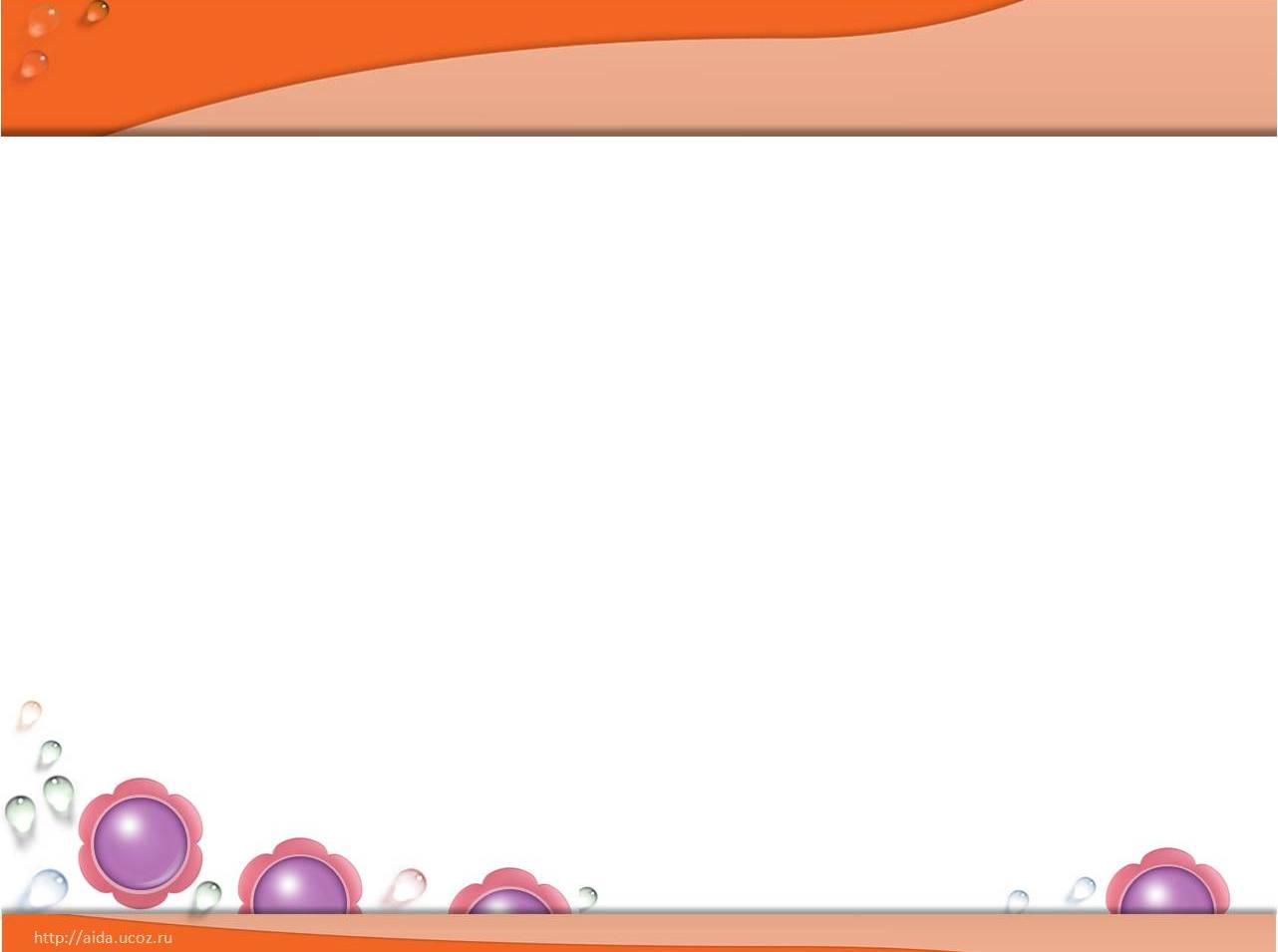 "По горячим следам"
Команда 7 класса «Б»:Горячева Анна,Папок Алёна,Дубовицкая Наталья
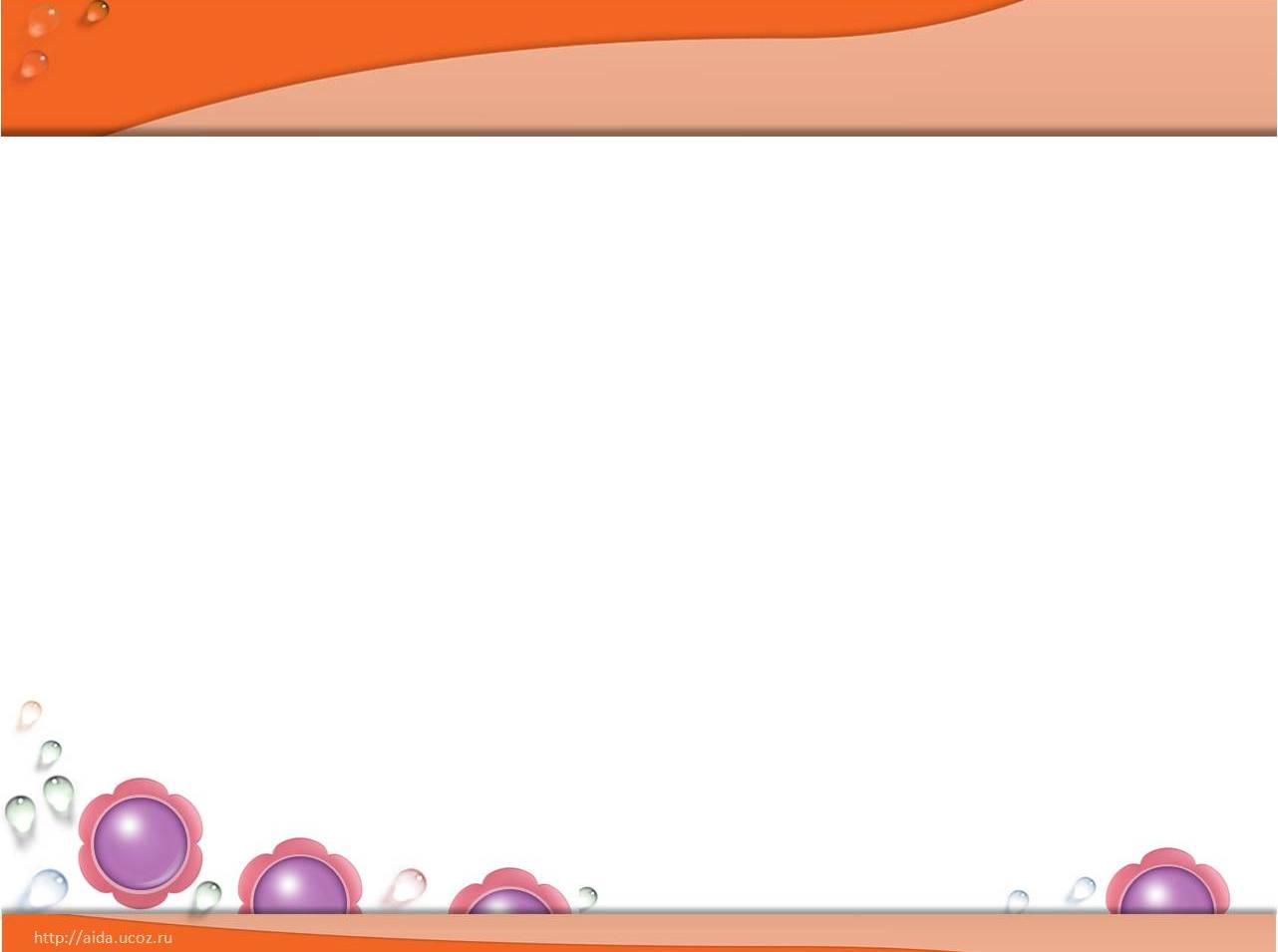 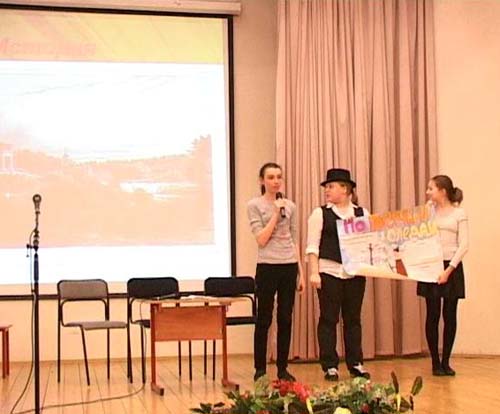 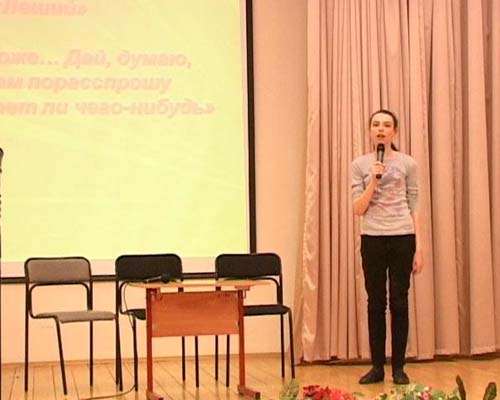 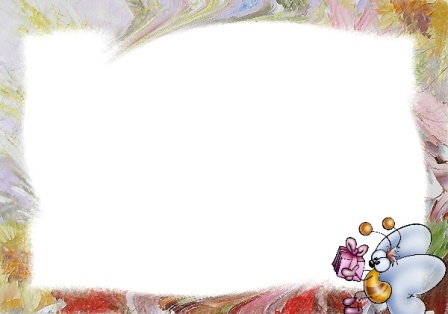 "Танцевать от печки"
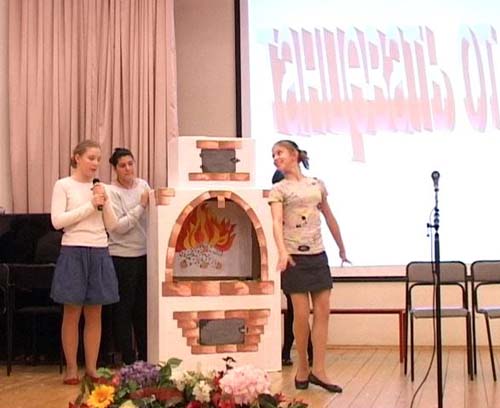 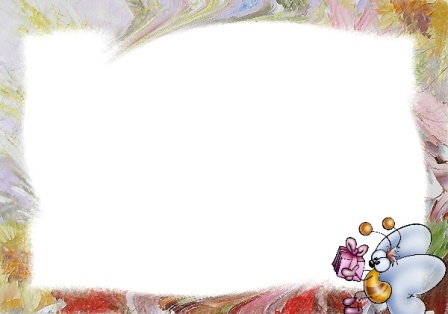 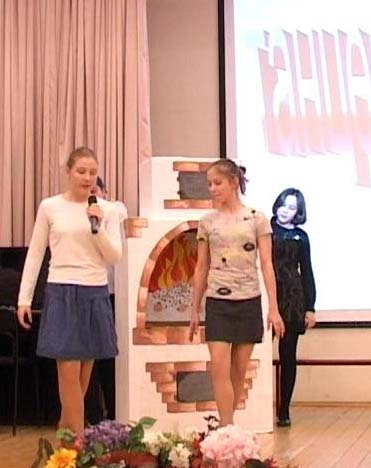 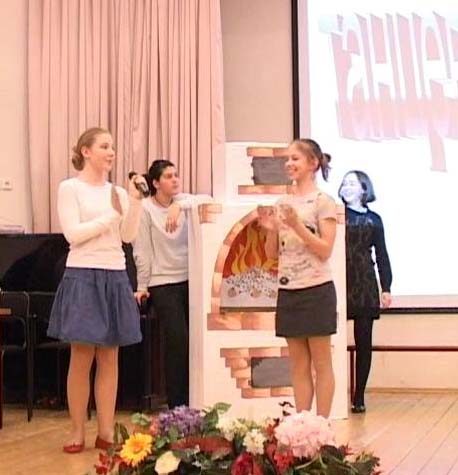 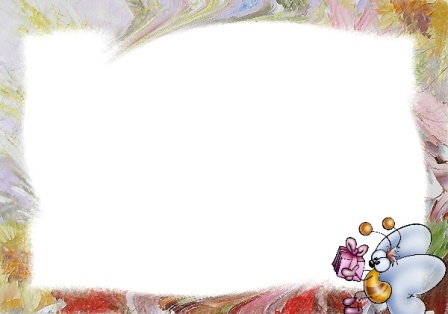 Команда 7 класса «А»:Груздева Дария,Никишова Арина
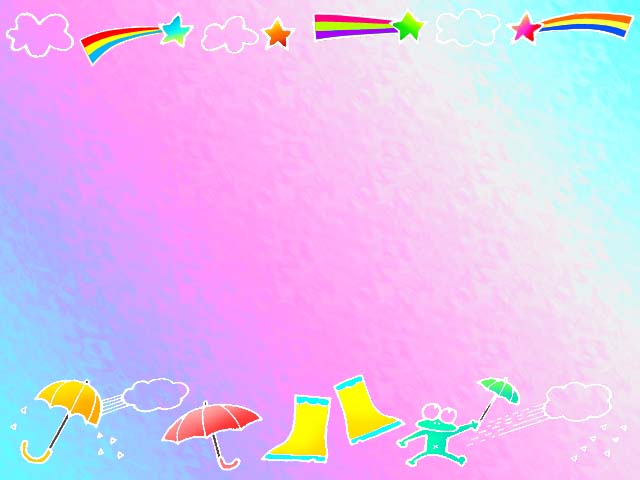 "Самовлюлённый нарцисс"
Команда 7 «Б» класса:Засыпкина Дарья,Королёва Софья,Усанова Александра
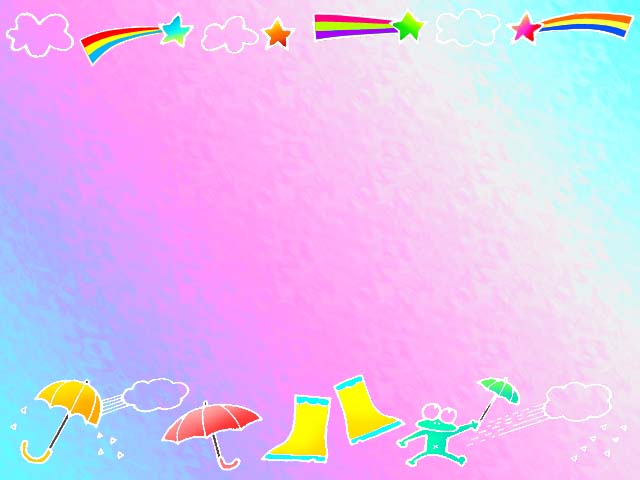 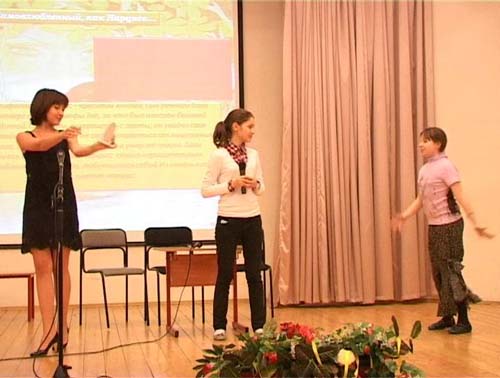 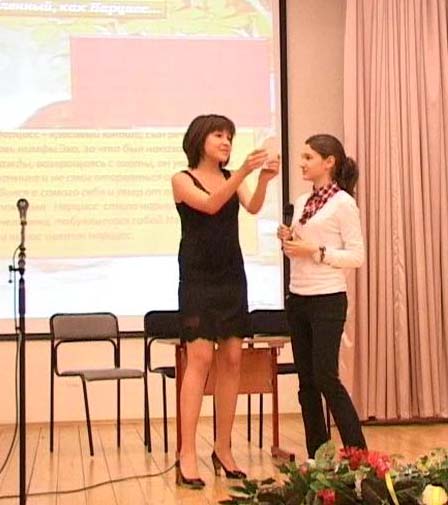 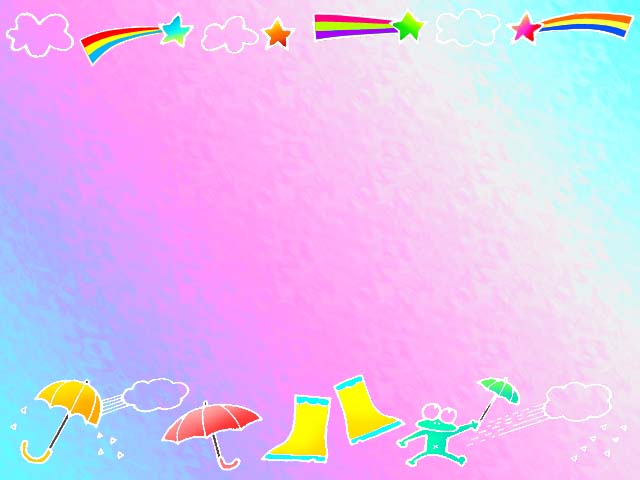 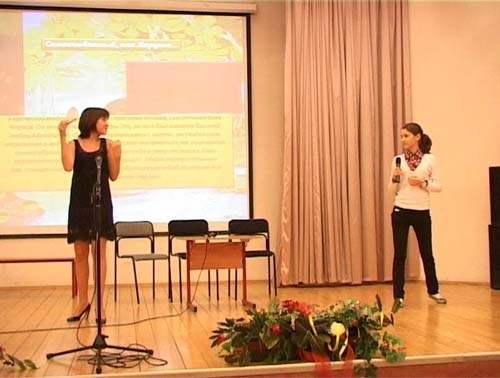 Конкурс проводили  учителя русского языка и литературы ГОУ СОШ № 1284с углублённым изучением английского языкаЕвстефеева Е.П.,
Вахтурова М.Н.
Автор презентации – учитель русского языка и литературы ГОУ СОШ № 1284с углублённым изучением английского языкаВахтурова М.Н.